Соціологія як наука
Соціологія – наука, що вивчає суспільство. 
Деякі науковці вважають, що поняття суспільства формується зі здатністю людей відокремлювати себе від природи. 
По мірі дорослішання людина стає індивідом, а взаємодія індивідів – це соціум.
Сутність соціології
Починати вивчення соціології необхідно з розкриття сутності і змісту соціології як сфери наукового знання . 
Термін “соціологія” походить від латинського слова “societas” (суспільство) та грецького  “logos” (слово, вчення). Таким чином, соцологія є в буквальному розумінні наукою про суспільство. 
Саме ж поняття “соціологія”, як визначення галузі наукового знання, було введене в науковий обіг французьким філософом О.Контом в його праці “Курс позитивної філософії” (1842 р.). 
Він вважав, що соціологія при дослідженні суспільства повинна грунтуватися на позитивних соціальних фактах, а не на абстрактних міркуваннях, тобто будуватися на зразок природничих наук. 
Соціолог не просто стверджує, а доводить, спираючись на факти, зібрані з використанням спеціальних методів. 
Причому доводить, застосовуючи не окремі, довільно взяті із соціальної дійсності факти, а аналізуючи всеосяжний, об’єктивний, емпіричний матеріал.
Концентруючи увагу на вивченні соціальних фактів і явищ, соціальних відносин та процесів, які відображаються в суспільстві, соціологія, тим самим, визначила своє місце серед інших суспільних наук – філософії, політології, історії тощо. 
Перевага соціології полягає в тому, що вона дає системний аналіз соціальних фактів і намагається отримати вірогідне, вільне від оцінок та упередженості знання. 
Специфічно соціологічним кутом зору, який відрізняє соціологію від інших суспільних наук, є те, що соціолог співвідносить досліджувані суспільні явища зі станом суспільства загалом, розглядає місце конкретного явища в системі суспільних відносин і людських взаємодій. 
Ця особливість соціології є відносно постійною її характеристикою. Саме соціологічний аналіз приводить досліджувані суспільні явища до “спільного знаменника”, оскільки соціологічне знання має справу із спільними для всіх суспільних явищ “родовими ознаками”.
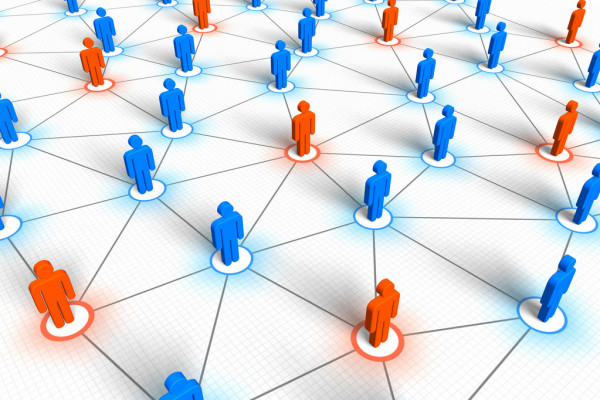 Визначення об’єкта і предмета соціології
У другому питанні важливо визначити об’єкт і предмет соціології. Той факт, що відбулось пізнє становлення її як самостійної науки, можна пояснити  ототожненням саме об’ єкта і предмета соціологічного пізнання.
Об’єктом соціологічного пізнання є суспільство. Але виділення даного поняття як вихідного для з’ясування предмету соціології є недостатньо. Суспільство може бути об’єктом усіх гуманітарних наук. Коли ж йдеться про предмет дослідження конкретної науки, то та чи інша частина об’єктивної реальності беруться не в цілому, а лише тією її стороною, яка визначається специфікою даної нуки. 
У сучасній соціології найчастіше при визначенні предмету соціологічного пізнання виділяють як ключове те чи інше соціальне явище або процес. До таких явищ чи процесів різні автори відносять і групову взаємодію та її результати, людські соціальні відносини, соціальні інститути, систему соціальної дії, людську поведінку, соціальні спільноти тощо. Незважаючи на різноманітність визначень соціології, усім їм властива спільна змістовна основа, яка полягає в обмеженні предметної галузі соціології дослідженням соціального. При цьому слід пам’ятати, що саме поняття “соціальне” трактується неоднозначно і вимагає уточнення.
Часто цей термін вживається у широкому розумінні, тобто як синонім “суспільного”. В такій інтерпретації неможливо відокремити і визначити предмет соціології. 
Інколи “соціальне” використовується для визначення однієї з основних суспільних сфер. Суспільство розподіляється на економічну, політичну, соціальну і духовну сфери. 
Соціальна сфера охоплює специфічні форми діяльності людей, пов’язані із споживанням матеріальних і духовних благ, відтворенням способів життєдіяльності і робочої сили. 
Це сфера побуту і сімейних стосунків, до неї належать також соціальна інфраструктура- транспорт, охорона здоров’я, торгівля, сфера послуг тощо. 
“Соціальне” у значенні соціальної сфери - це вузьке поняття, яке не охоплює весь предмет соціології, тому що соціологія вивчає процеси, які відносяться до економіки, політики, духовної сфери.
І лише соціальне, яке розглядається через взаємодію, через функціонування упорядкованих структур, тобто соціальне як упорядкування основ суспільного життя є предметом соціології. 
Основні поняття соціології - “соціальні спільноти”, “соціальні інститути”, “соціальні зв’язки”, “соціальні організації” та інші - відображають універсальні засади життєдіяльності людини, які проявляються в усіх сферах суспільного життя. 
Саме тому соціологія має універсальний характер, тобто “займається” усіма аспектами і сферами людського життя, ознак під кутом зору їх соціальних основ.
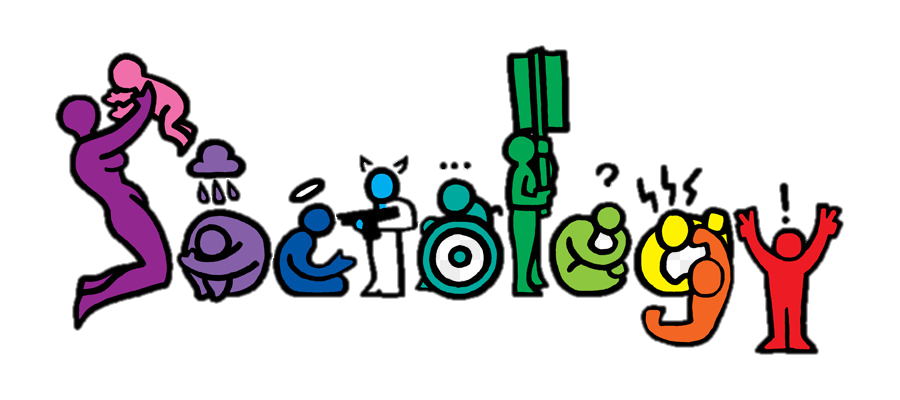 Досліджуючи суспільні процеси і явища, соціологія в центр своєї уваги ставить людину, її думку, ставлення і реакцію на суспільні зміни не тільки як індивіда, але і як члена певної суспільної групи, соціального прошарку тощо. 
Людина, мисляча і діюча згідно з цим, упорядковані зв’язки і взаємодії між індивідами, спільнотами і групами утворюють цілісну соціальну систему з якостями, яких немає у жодного з цих елементів окремо.
Таким чином, предметом соціології виступає суспільство як цілісна соціальна система, механізм її функціонування та розвитку. 
Цілісний підхід до вивчення суспільства соціологією проявляється у тому, що всі соціальні явища аналізуються під кутом зору їх місця і ролі в інтеграції суспільного цілого в структурі єдиного функціонуючого соціального організму.
Знаючи особливості предметної галузі соціології, можна побачити її відмінності від інших суспільних наук. Соціологія, на відміну від них, вивчає не окремі підструктури суспільства, окремі сторони суспільних явищ, а аналізує найбільш спільні родові їх властивості і закономірності.
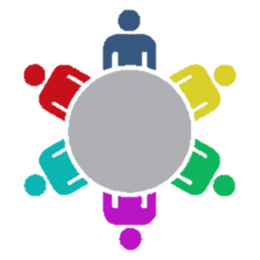 Різниця соціології від інших наук про суспільство полягає не тільки в тому, що кожна з них вивчає, але і в тому, як це відбувається. Соціологія розглядає суспільство через призму людської діяльності. А оскільки цій діяльності передують певні потреби, інтереси, ціннісні орієнтації, то, природньо, що соціологію цікавлять і ці моменти, а також механізми іх формування і реалізації.
Всі викладені вище особливості соціології дозволяють визначити її як науку про соціальні закономірності розвитку і функціонування соціальних систем, про механізми їх прояву в діяльності особистості і соціальних спільнот. Говорячи інакше, соціологія вивчає суспільні явища “зсередини”, під кутом зору їх людського вимірювання. Соціологія – це наука, яка допомагає суспільству глибше і конкретніше пізнати себе, основи соціальної взаємодії людей, щоб ефективніше розпоряджатися своєю свободою.
Структура сучасної соціології
У третьому питанні необхідно звернути увагу на те, що сучасна соціологія уявляє собою доволі розгалужену систему. По-перше, вивчення визначеного кола проблем здійснюється в межах певної методології, теорії, за допомогою низки конкретних методів. 
Одні з них носять більш загальний характер, інші - частковий. 
Так, дослідження, які орієнтуються на вивчення суспільства, як цілісного соціального організму, на аналіз соціальних структур, спільнот, великих соціальних груп, систем і процесів, які в них відбуваються, не вимагають детального вивчення конкретних проблем і ситуацій, належать до макросоціологічних. 
На відміну від макросоціології, мікросоціологія спрямована на вивчення соціальної поведінки індивідів, мотивації їх дій, міжособистого спілкування і т. п.
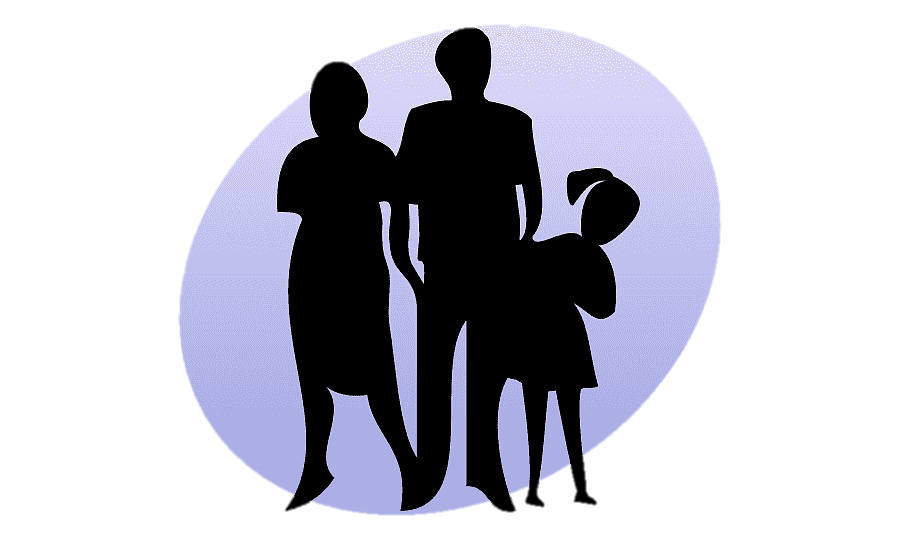 Соціологічне знання, так само як і будь-яке інше наукове знання, являє собою єдність теорії та емпірії. Теоретичні дослідження пояснюють соціальну реальність, на рівні загальних і специфічних тенденцій її функціонування та розвитку, орієнтують на виявлення механізмів дії законів, форм їх прояву, тенденцій. Емпіричні соціологічні дослідження пов’язані з отриманням конкретної, розгорнутої інформації про ті чи інші явища і процеси. Якщо теоретичні дослідження проводяться за допомогою загальнонаукових методів, то емпіричні спираються на статистичний аналіз, на методи конкретного соціологічного дослідження (опитування, соціологічні спостереження, експерименти тощо).
В залежності від того, чи вирішує соціологія власно наукові або практичні задачі, вона розподіляється на фундаментальний і прикладний рівні. Якщо метою дослідження є розвиток теорії - воно належить до розряду фундаментальних, якщо ж - отримання практичних рекомендацій – до прикладних.
Згідно з концепцією американського соціолога Р.Мертона існує три рівні соціологічного знання:рівень широких соціологічних теорій, рівень теорій середнього рангу, малих робочих гіпотез. 
Теорії середнього рангу виступають містком між першим і третім рівнями. Загальносоціологічні теорії - це фундаментальні, теоретичні дослідження та ідеї, спрямовані на вивчення та інтерпретацію соціальних засад суспільного життя. Вони дають уявлення про суспільство як цілісний організм, систему соціальних механізмів, формулюють принципи соціального пізнання, основні методологічні підходи до соціологічного аналізу.
Функції соціології
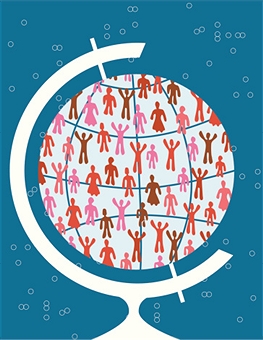 На завершення теми необхідно розглянути функції соціології, які забезпечують безпосереднє її включення в життя суспільства
 Теоретико-пізнавальна функція властива будь-якій науці. Кінцева мета наукового пошуку - нові знання, відкриття законів і закономірностей. Соціологія на всіх своїх рівнях забезпечує приріст нового знання про суспільство і його соціальні засади, розкриває перспективи соціального розвитку, виявляє у суспільстві те, що вимагає радикальних змін, тощо.
Практична функція соціології витікає з першої. Отриманий і систематизований соціологами матеріал у подальшому може бути використаним у практичній діяльності.
Зокрема, на основі соціологічних досліджень приймаються управлінські рішення, законодавчі акти, здійснюється соціальний контроль над соціальними процесами. Соціологічна інформація допомагає проаналізувати стан соціально-психологічної напруженості в трудових колективах, навчальних групах, організаціях, що гальмує виникнення і подальший розвиток соціальних конфліктів. Слід відзначити, що з розвитком демократичних процесів у суспільстві потреба в таких знаннях у сфері політики, економіки, управління,соціального розвитку невпинно зростає.
Прогностична функція соціології полягає у здатності розробляти науково обгрунтовані прогнози стосовно тенденцій розвитку соціальних процесів і спільнот у майбутньому. В цьому плані соціологія може визначити діапазон можливостей і ймовірностей, розробити і представити декілька сценаріїв розвитку тих чи інших процесів. Розрахувати можливі втрати по кожному з вибраних варіантів, визначити небажані ефекти, а також довгострокові наслідки. Великою популярністю сьогодні користуються прогнози соціологів стосовно результатів виборів, референдумів, плебісцитів.
Найбільш перспективною функцією соціології стає сьогодні соціоінженерна функція. Вона означає конструювання соціальних процесів, розробку соціальних технологій. Традиційні функції соціології пов’язані з реєстрацією соціальних процесів і явищ. Соціоінженерна функція якісно відрізняється від традиційних. Тут соціологи виступають як конструктори соціуму. Це необхідно, зокрема, при проектуванні нових закладів, організацій, для коректування роботи управлінських структур, при розробці і здійсненні різноманітних соціальних програм. Наприклад, соціоінженерний підхід передбачає розробку надійної технології соціальної роботи з безробітними або малозабезпеченими громадянами на основі соціологічних знань.
За умови виконання соціологією цих функцій вона здатна зайняти важливе місце в житті суспільства і кожної людини. 
Соціологія сприяє формуванню знань про соціальну дійсність і зміни, які відбуваються в ній, пояснює логіку процесів соціального розвитку, допомагає людині визначити своє місце у суспільстві, визначити життєвий шлях, сконцентрувати власні зусилля на вирішенні соціальних протирічь.
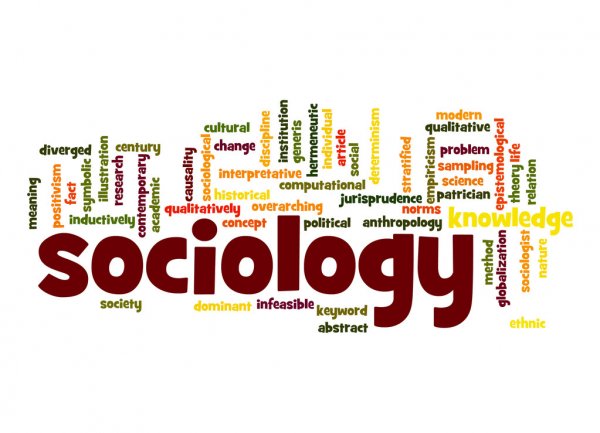 ДЯКУЮ ЗА УВАГУ!